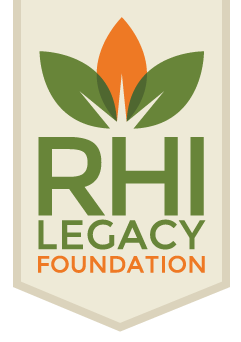 Foundation Awards
2014-2018
Chronic Disease
$775,646
Healthy Eating
$1,527,951.78
Active Living
$5,657,487.81
Substance Use
$247,000
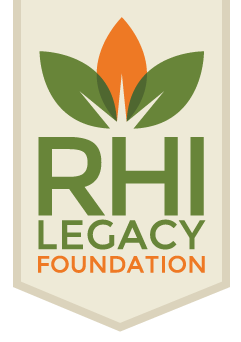 Total Awards   2014-2018
$8,208,085.59